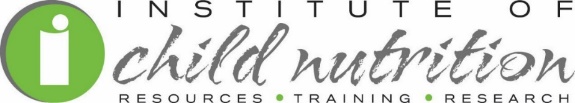 Introducing the CACFP to Families: Steps for Success
CACFP iTrain 
Simple Lesson Plan
Introduction
Trainer and Participants’
 Introductions
Welcome!
Introducing the CACFP
What are some things you remember hearing the first time you learned about the CACFP?
Overview
Lesson Objective
Identify ways to engage and introduce the CACFP to families.
Educate
During the enrollment process for families, start by sharing:
What is the CACFP?
Who is eligible?
What types of meals are served?
Promote
Display posters about the CACFP 
Provide nutrition education
Encourage healthy eating habits
Create a bulletin board
Engage
Find opportunities to engage families
Asking parents for menu ideas
Increasing cultural awareness
Send home nutrition education and activities
Activity
Introducing the CACFPRole Play
Conclusion
Lesson Conclusion
Best time to share and promote the program is during the enrollment process
Display information about the CACFP to encourage healthy eating habits
Activity
Speed Action Planning
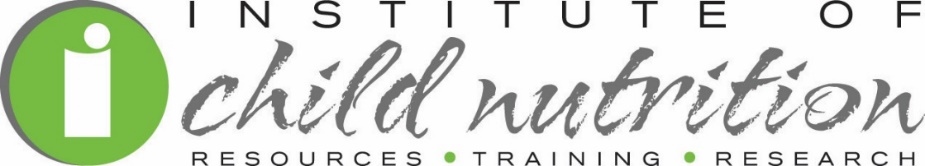 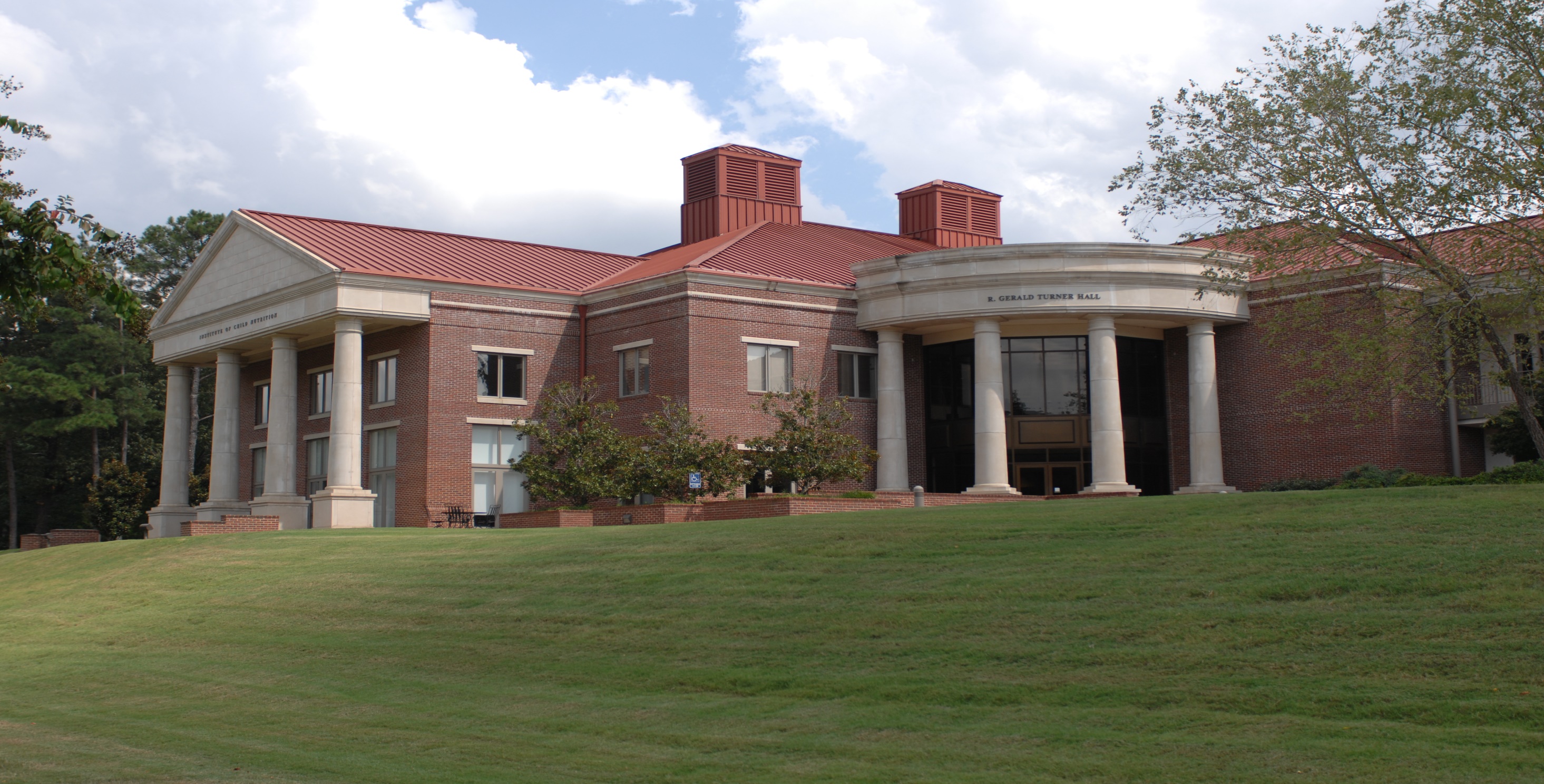 Thank You!
The University of Mississippi  School of Applied Sciences   www.theicn.org  800-321-3054 helpdesk@theicn.org
Follow ICN on Social Media!
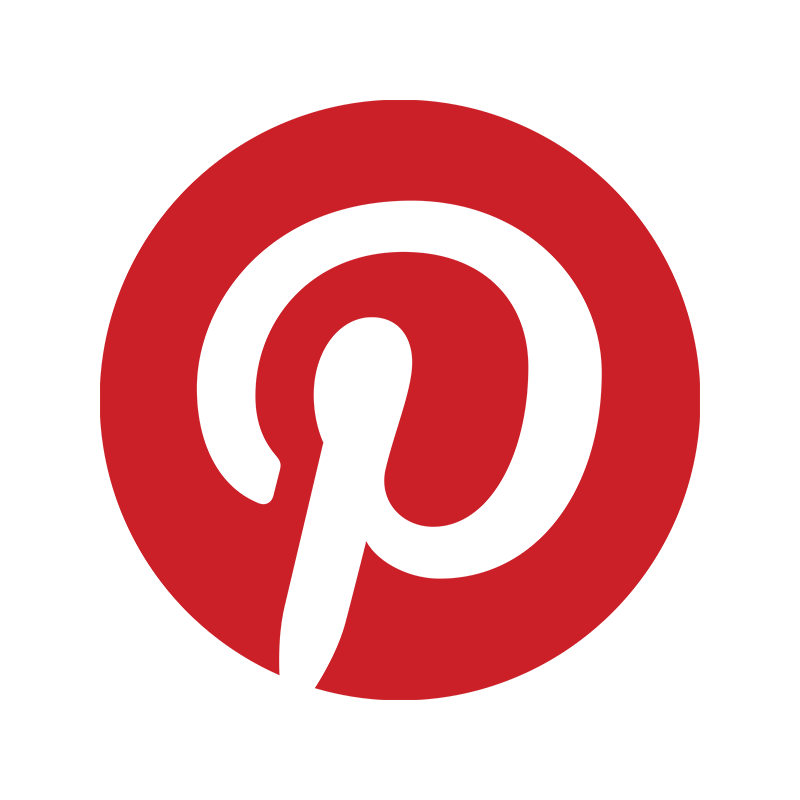 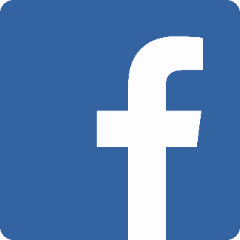 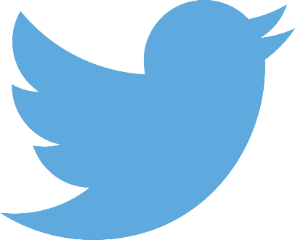 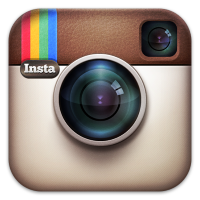 @ichildnutrition
instagram.com/theicn
pinterest.com/theicn
facebook.com/ichildnutrition